学生による会員企業見学会開催
グローバル
イノベーション
この見学会は、大学生・高専生が企業を訪問し、企業概要・事業展開などの説明・職場見学・ＯＢとの交流などを行うことで、県内ＬＳＩクラスター会員企業の活動を知ってもらうこと、更には理解を深めてもらうことを目的として開催しました。
〔第一回〕
日　時　平成2９年9月2５日　1２:３0～1７:４0
見学先　(株)石井工作研究所
　　　　(株)ホックス
参加者　7名（大分大学学生）

〔第二回〕
日　時　平成2９年9月2６日　1２:00～1８:２0
見学先　エスティケイテクノロジー(株)
　　　　(株)ＡＫシステム
参加者　１３名（大分大学学生）

〔第三回〕
日　時　平成2９年１１月2７日　1３:00～1７:０0
見学先　 (株)石井工作研究所
　　　　エスティケイテクノロジー(株)
参加者　４１名（大分高専学生）
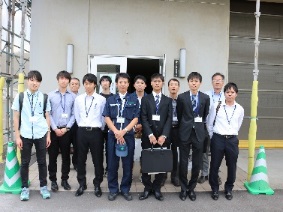 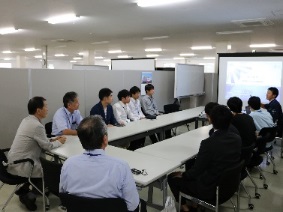 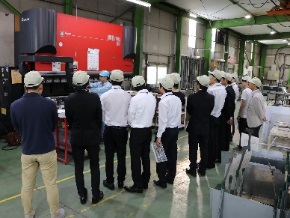 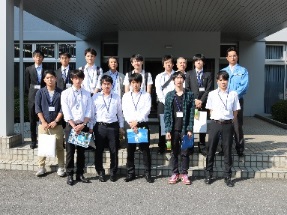 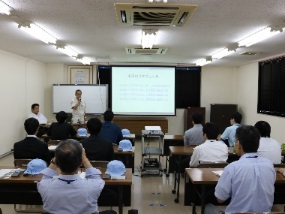 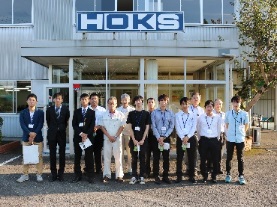 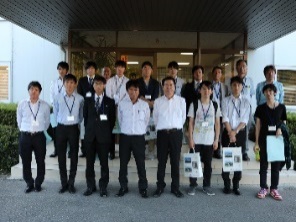 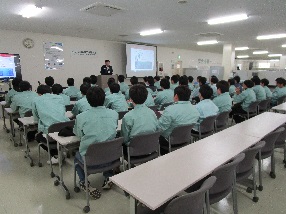 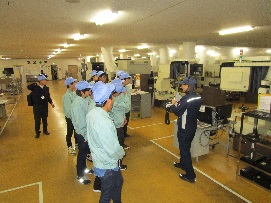 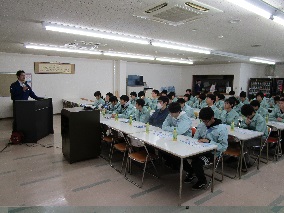